Figure 1 ForageGrassBase genome browser contains F. pratensis genome annotation and their orthologous regions in ...
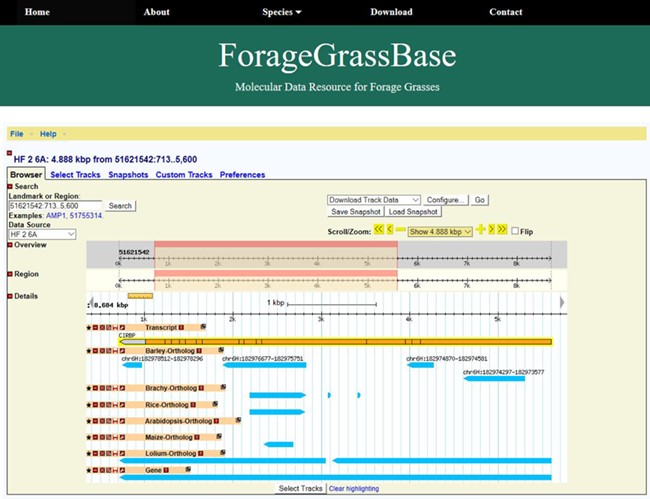 Database (Oxford), Volume 2020, , 2020, baaa046, https://doi.org/10.1093/database/baaa046
The content of this slide may be subject to copyright: please see the slide notes for details.
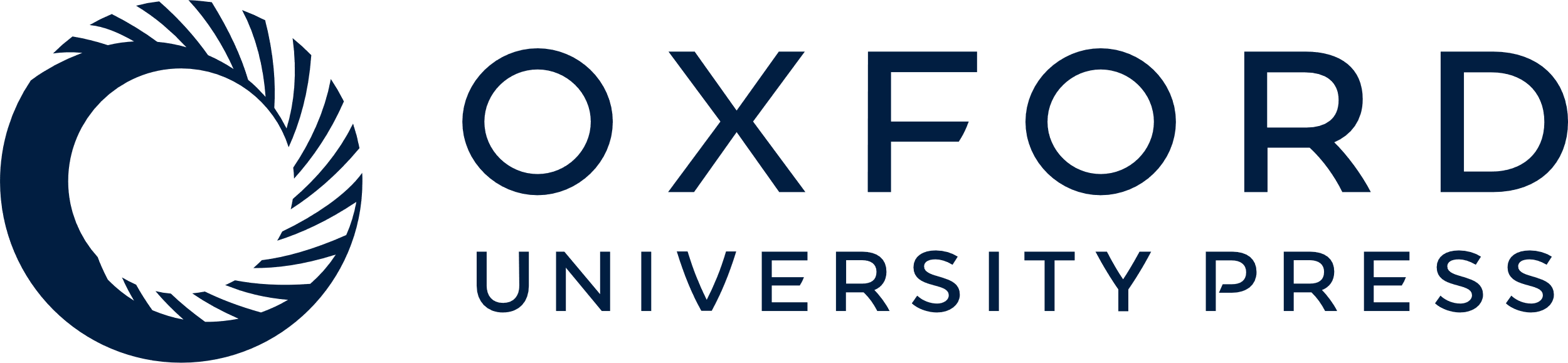 [Speaker Notes: Figure 1 ForageGrassBase genome browser contains F. pratensis genome annotation and their orthologous regions in Arabidopsis, Lolium perenne, Brachypodium, barley, maize and rice.


Unless provided in the caption above, the following copyright applies to the content of this slide: © The Author(s) 2020. Published by Oxford University Press.This is an Open Access article distributed under the terms of the Creative Commons Attribution License (http://creativecommons.org/licenses/by/4.0/), which permits unrestricted reuse, distribution, and reproduction in any medium, provided the original work is properly cited.]